السّلام عليكم:
كيْف حالكم!
ما هو الْيَوم؟
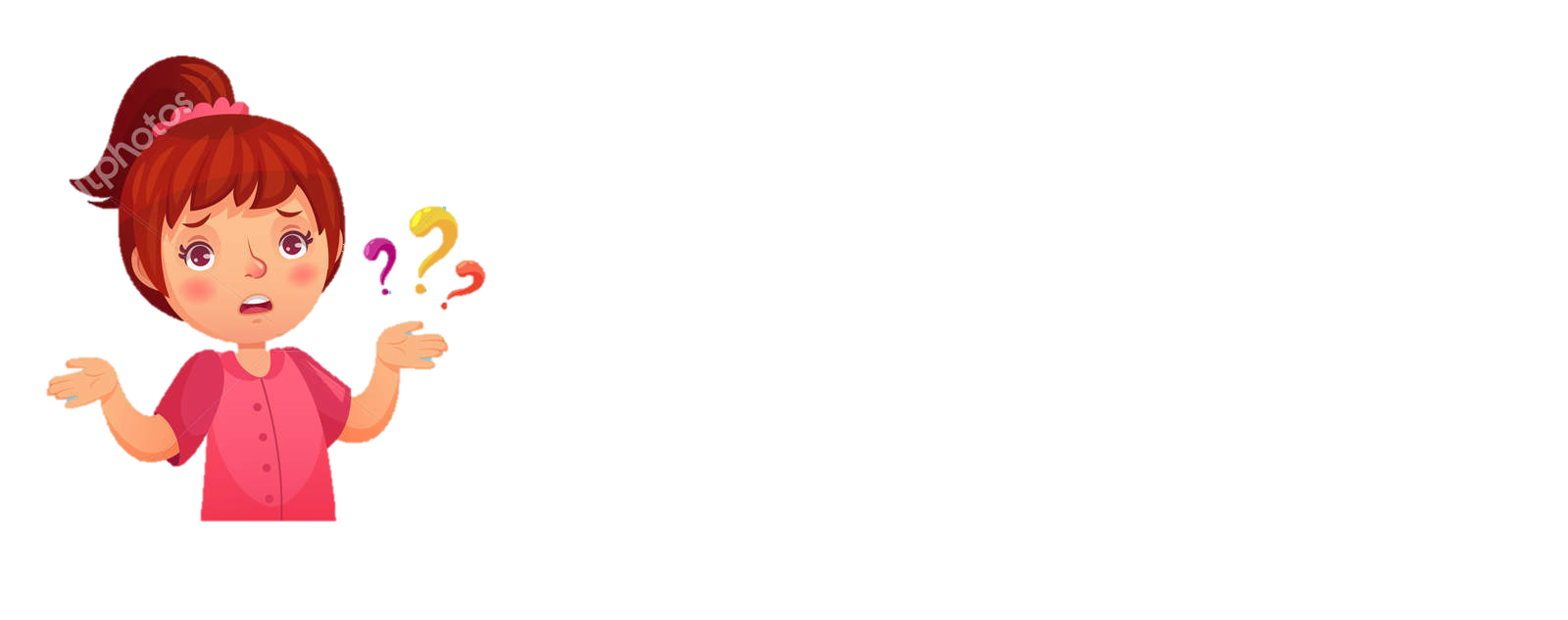 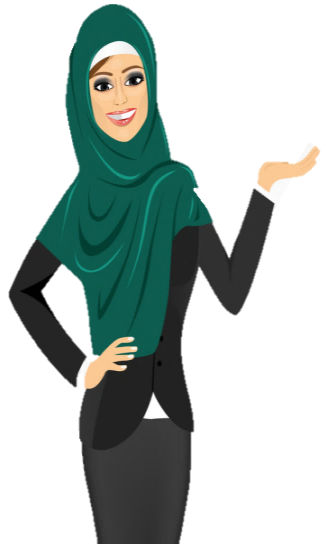 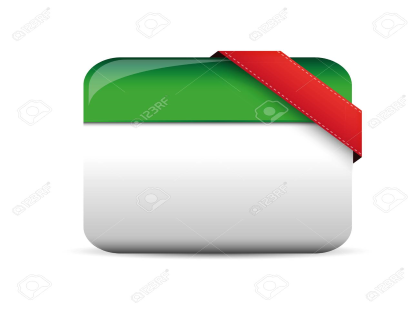 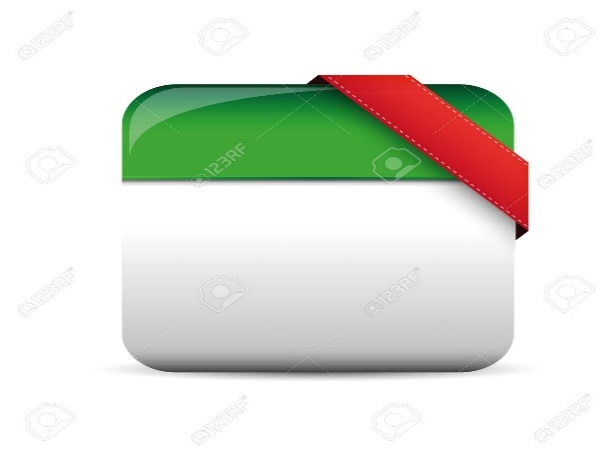 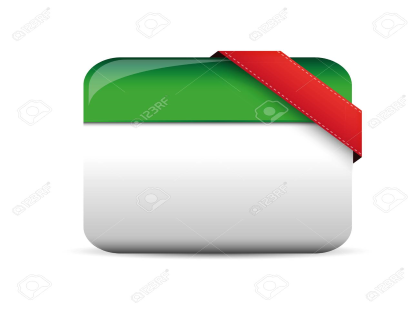 2022
.......
يناير
أَهــداف الدرس : 
1- أن يستمع المتعلم  بأهتمام للنص المسموع .
2/ أن يحوط  رسومات المفردات  المسموعة .
2- أن يحدد المتعلم صوت حرف ( ع ) في الكلمة .
مراجعة التعلم السابق
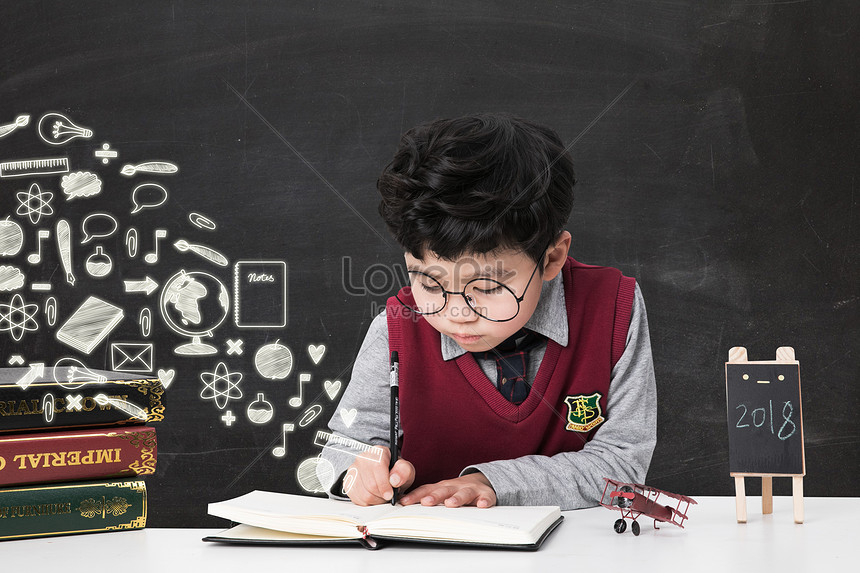 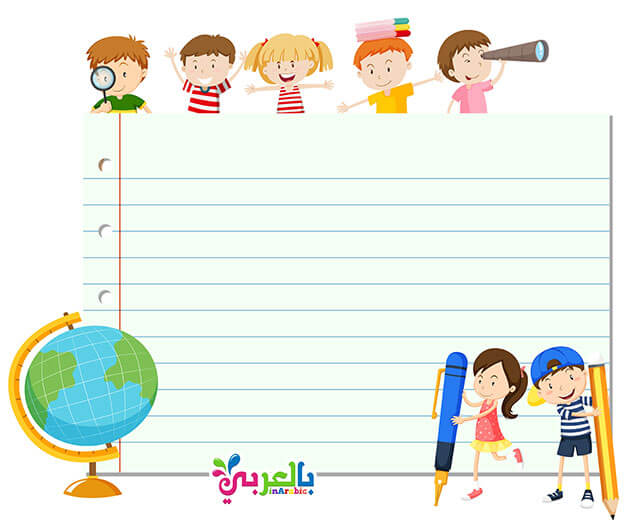 5
التمهيد
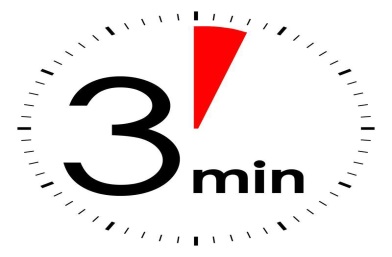 هيا نمارس تمارين الساحة  المدرسية داخل الصف
دقائق
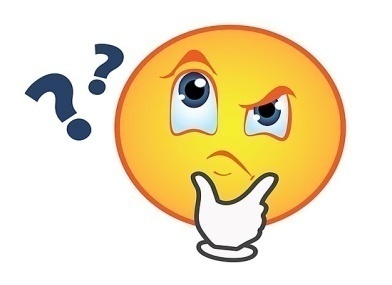 ماذا ترى في الصُّورَة ؟
استراتيجية التفكير
5
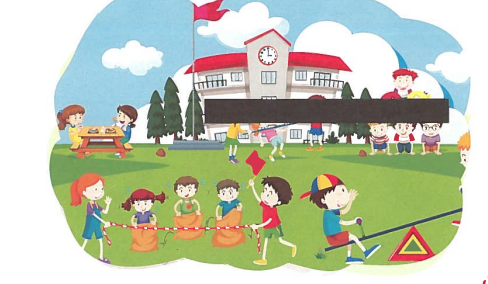 1/  أَيْــنَ الأَطْــفَــال ؟ .
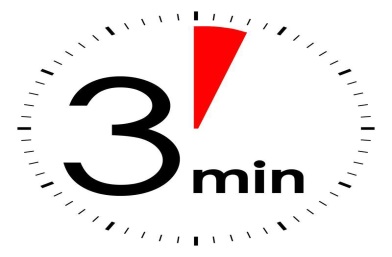 1/ في الــحَـدِيـــقَــة
مَـــا اسم هذا المكان ؟
5
دقائق
2/  فِــــي الــبَـــيْــت
3/  فِـــي الــسَّـــاحَــة
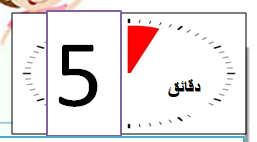 10
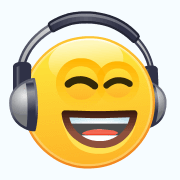 وَقْتُ الاسْتِماع
- ردد  الأغنية
2/  مَــاعــنوان الأغْــنِــيَـة ؟
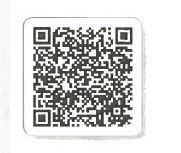 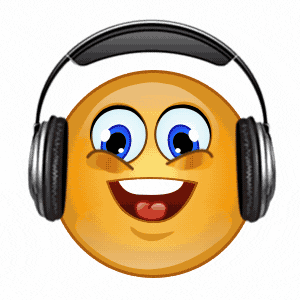 3/  اذكر  ماسمعته من الأغْــنِــيَـة ؟
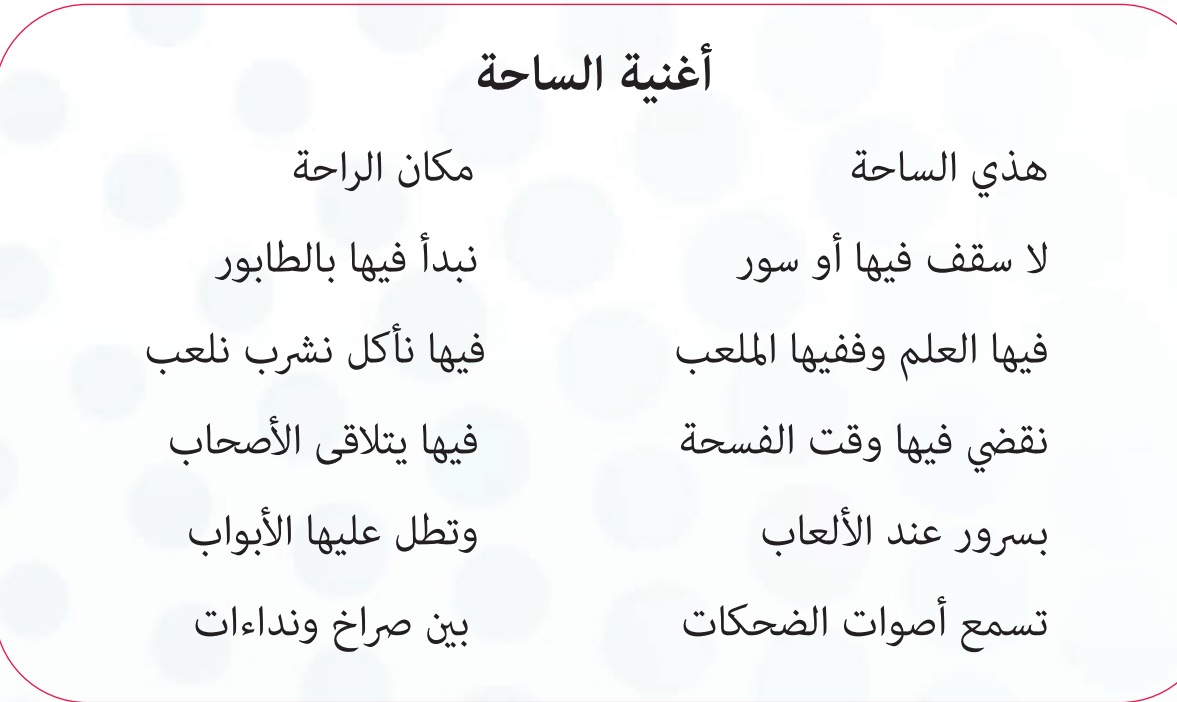 أحوط الرسومات التالية عند سماع المفردات
أثناء الإستماع
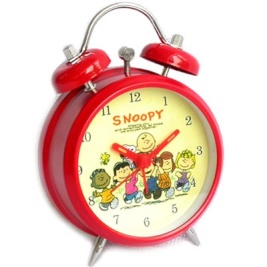 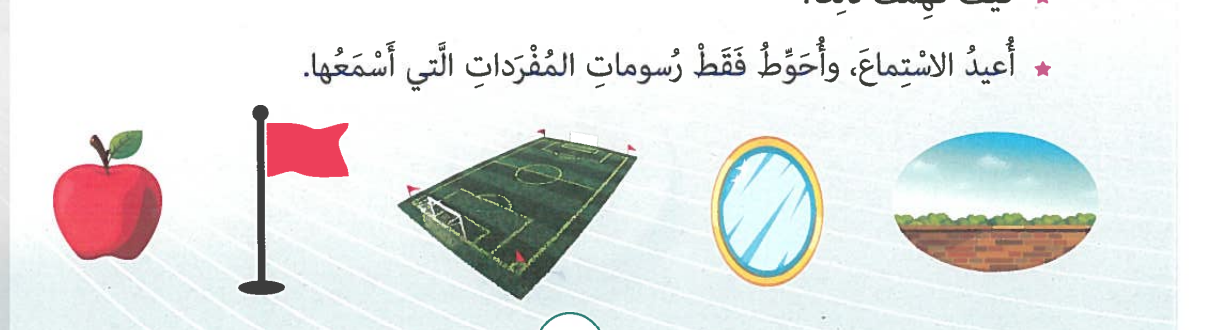 5 دقائق
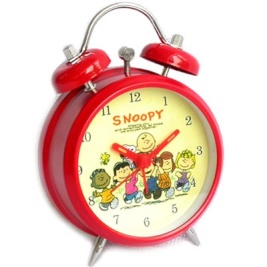 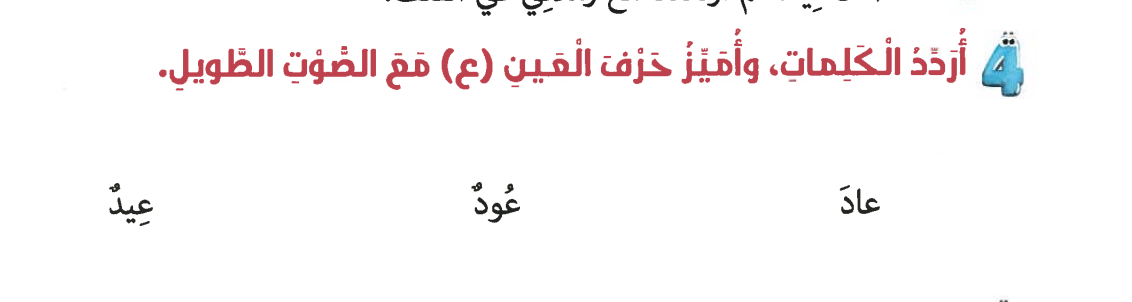 5 دقائق
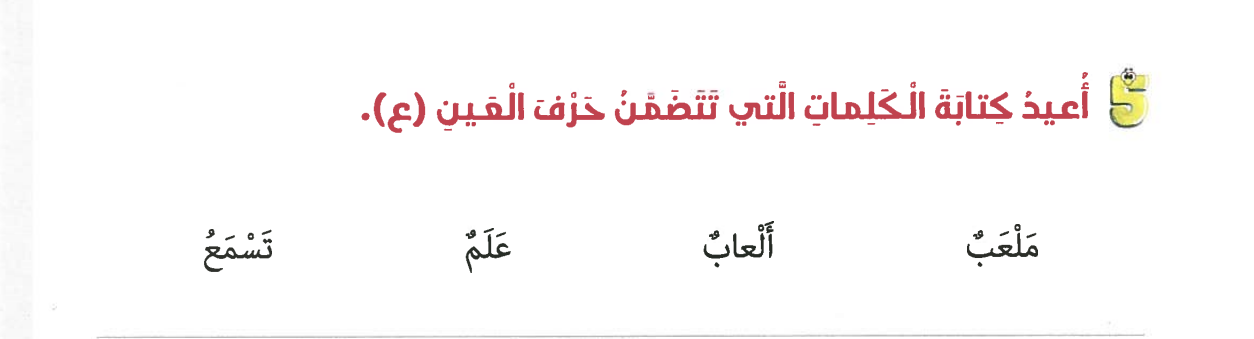 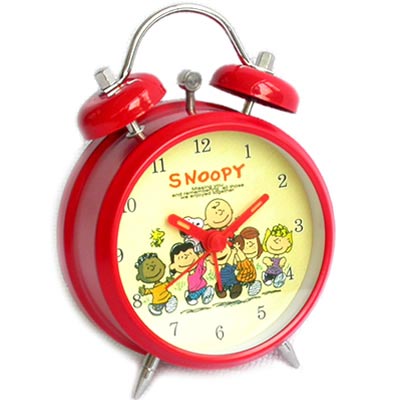 5 دقائق
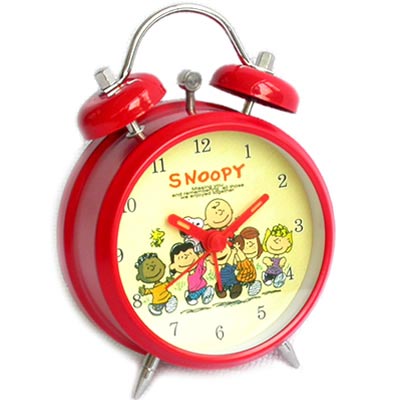 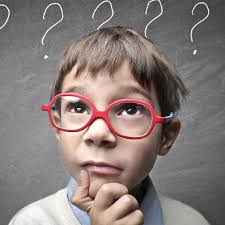 3دقائق 
3 minutes
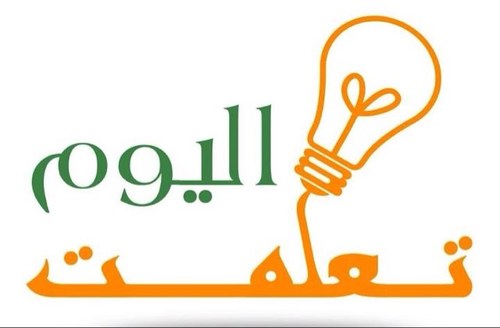 مـاذا